Мадагаскар
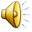 Мадагаскар
Остров Мадагаскар омывается водами Индийского океана и располагается около восточного побережья Южной Африки, отделённый от неё Мозамбикским проливом. Высшей точкой является потухший вулкан Марумукутру (2,876 м), который находится в горном массиве Царатанана, в северной части острова. Столица государства Антананариву. Общая площадь государства — 587,040 км². Длина около 1600 км, ширина свыше 600 км.
Мадагаскар
Морондава
Климат острова формируется юго-восточным пассатом и Южно-Индийским антициклоном. На острове представлены три климатических пояса: тропический муссонный климат на восточном побережье, умеренный морской климат в центральном нагорье и засушливый климат в пустыне на южной оконечности острова. Западное побережье заметно суше восточного, так как пассат теряет влагу на восточном побережье и центральном нагорье. Типичные годичные нормы осадков: 350 см для южного побережья, 140 см для центрального нагорья (в данном случае, для столицы страны — Антананариву), 32 см на юге острова, на границе с пустыней.
МАДАГАСКАР
Лемуры — семейство эндемичных приматов, насчитывающее порядка 75 видов, включая 17 вымерших. С приходом человека все крупные лемуры были истреблены, самым крупным на данный момент является индри, весящий примерно 10 кг. Вымерший гигантский лемур-ленивец (лат. Archaeoindris) достигал размера гориллы и весил более 200 кг. Практически все виды лемуров находятся на грани вымирания и занесены в Красную книгу.
Мадагаскарские хищники — эндемичное семейство млекопитающих хищников состоящее в близком родстве с мангустами и насчитывающее 8 видов. Семейство делится на два подсемейства: мунго (лат. Galidiinae) и малагасийские циветты (лат. Euplerinae). Ранее на острове существовал вымерший вид гигантской фоссы (лат. Cryptoprocta spelea), охотившийся на гигантских лемуров, однако в связи с истреблением лемуров человеком, вымерла и гигантская фосса, лишившись кормовой базы.
Тенреки — неэндемичное семейство млекопитающих, однако вне Мадагаскара встречаются всего три вида, в то время как на Мадагаскаре проживает около 30 эндемичных видов. Семейство широко распространено и заняло на острове различные экологические ниши. Например, болотный тенрек (лат. Limnogale mergulus) занял нишу бобра и внешне напоминает выхухоль, а малый тенрек (лат. Echinops telfairi) внешне чрезвычайно похож на ежа.
Грызуны — представлены эндемичным подсемейством Nesomyidae семейства Nesomyinae. Так же как и тенреки заняли множество экологических ниш, внешне эволюционировав в подобия таких грызунов как: полёвка, песчанка, мышь, крыса и даже кролик. В подсемейство входит 10 родов и 14 видов. Предположительно, миграция предков Nesomyidae произошла 20-25 миллионов лет назад.
Рукокрылые — на острове встречаются около 30 видов летучих мышей, половина из которых эндемики. 7 видов занесены в международную Красную книгу, и один вид из рода домовых гладконосов находится на грани вымирания — Scotophilus borbonicus (русского названия не существует).
Жесткокрылые — 109 эндемичных видов из рода Pogonostoma и 65 эндемичных видов из рода Physodeutera.
№	Название	Столица	Население	Площадь км²
1	Диана	Анциранана	                           485,800	           19,266
2	Сава	Самбава	                          805,300	            25,518
3	Итаси	Миаринариву	                          643,000	             6,993
4	Аналаманга	Антананариву	          2,811,500	            16,911
5	Вакинанкаратра	Анцирабе	          1,589,800	            16,599
6	Бунгулава	Цируанумандиди           326,600	            16,688
7	Суфия	Анцухихи	                          940,800	            50,100
8	Буени	Махаджанга	                          543,200	             31,046
9	Бецибука	Маэватанана	            236,500	             30,025
10	Мелаки	Маинтирану	                           175,500                38,852
11	Алаутра-Мангуру	Амбатундразака	877,700	             31,948
12	Ацинанана	Туамасина	             1,117,100             21,934
13	Аналанджируфу	Фенуариву	              860,800                21,930
14	Амурун’и Маниа	Амбуситра	              693,200                16,141
15	Верхняя Мациатра	Фианаранцуа	1,128,900	21,080
16	Ватувави-Фитувинани	Манакара	1,097,700	19,605
17	Ациму-Ацинанана	Фарафангана	621,200	               18,863
18	Ихурумбе	Ихуси	                            189,20                    26,391
19	Менабе	Мурундава	                              390,800	                46,121
20	Ациму-Андрефана	Тулиара	              1,018,500	 66,236
21	Андруи	Амбувумбе-Андруи	              476, 600               19,317
22	Ануси	Таулантару	                            544,200                  25,731
Соңы
Дайындаған: Қожабай Дәуірбек